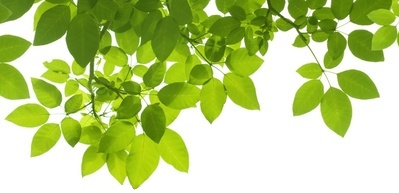 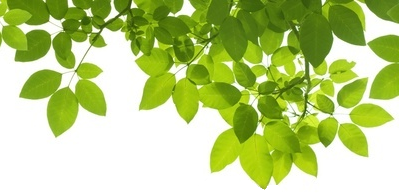 當我想着祢極深的慈悲, 
當我體會祢的大疼痛,
我靈深深嘔咾我主,
祂有釋放我得自由.
祢榮光的恩典這賞賜實在奇妙.
祢恩典改變我,使我得永遠自由.
到那日我欲見祢面,
攏是因為祢奇妙恩典.
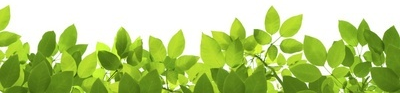 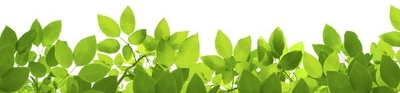 祢榮光的恩典
這賞賜實在奇妙.
祢恩典改變我,
使我得永遠自由.
到那日我欲見祢面,
攏是因為祢奇妙
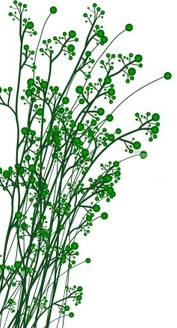 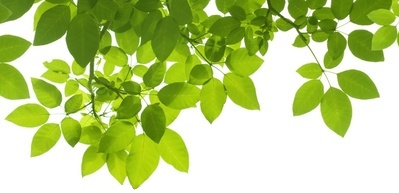 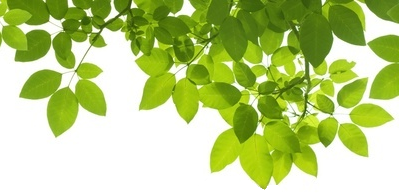 恩典.恩典,奇妙恩典.   
這恩典, 無限恩典,
這恩典 pôaⁿ 過我的罪過.   
是極榮耀與無息,
無通比的疼. 
我得到救贖對永遠,到永遠.
祢榮光的恩典這賞賜實在奇妙.
祢恩典改變我,使我得永遠自由.
到那日我欲見祢面,
攏是因為祢奇妙恩典.
攏是因為祢奇妙恩典.
奇妙恩典.
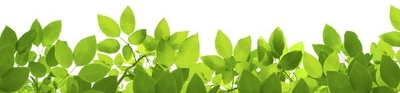 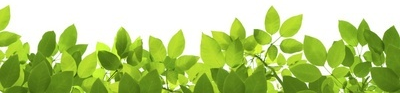